September  2016
Project: IEEE P802.15 Working Group for Wireless Personal Area Networks (WPANs)

Submission Title: [Comment resolution for i-024 and i-151 – rev 02]
Date Submitted: [15 September, 2016]	
Source: [Kiyoshi Toshimitsu(1), Ko Togashi,  Ken Hiraga, Jae Seung Lee, Itaru Maekawa, Keitarou Kondou , all contributors are listed in “Contributors” slide] 
Company [Toshiba1, ETRI, JRC, NTT, Sony]
Address [1-1 Shibaura 1-chome, Minato-ku, Tokyo, Japan]
E-Mail:[kiyoshi.toshimitsu@toshiba.co.jp]	
Abstract:	[This document describes about PSP and PAP.]
Purpose:	[To propose a full set of specifications for TG 3e]
Notice:	This document has been prepared to assist the IEEE P802.15.  It is offered as a basis for discussion and is not binding on the contributing individual(s) or organization(s). The material in this document is subject to change in form and content after further study. The contributor(s) reserve(s) the right to add, amend or withdraw material contained herein.
Release:	The contributor acknowledges and accepts that this contribution becomes the property of IEEE and may be made publicly available by P802.15.
Kiyoshi Toshimitsu (Toshiba)
Contributors
September 2016
Comment i-24
   The title of Figure 4-2a is inappropriate. In Section 7.4.4, PPAP is defined as occurring after Association, which is not correct.
Comment i-151
   In Figure 4-2a, having "- Stop Beacon" and "- Send Association Response instead" in the "Associated Phase" part of the figure is very confusing since they are actually a part of the unassociated phase.
Resolution : Accept
Resolution summary for i-024
   1. Define two new terms: PSP and PAP.
   2. Delete five existing terms: PPAP, Associated Phase, 
         Unassociated Phase (and PPSP and PPPP introduced in rev 01)
   3. Update all instances of these changes in the document.
   4. Update Figure 4-2a to reflect the changes.
Kiyoshi Toshimitsu (Toshiba)
Definition of PSP and PAP
3.1 Definition 
Change to: 
Pairnet setup phase: Phase during which the pairnet beacon is active but pairnet devices are not yet associated.
 
Pairnet associated phase: Phase during which pairnet devices are associated.

3.2 Acronyms and abbreviations
Change to:  
PSP: Pairnet setup phase
PAP: Pairnet associated phase
Kiyoshi Toshimitsu (Toshiba)
September 2016
Figure 4-2a—Original version (old)
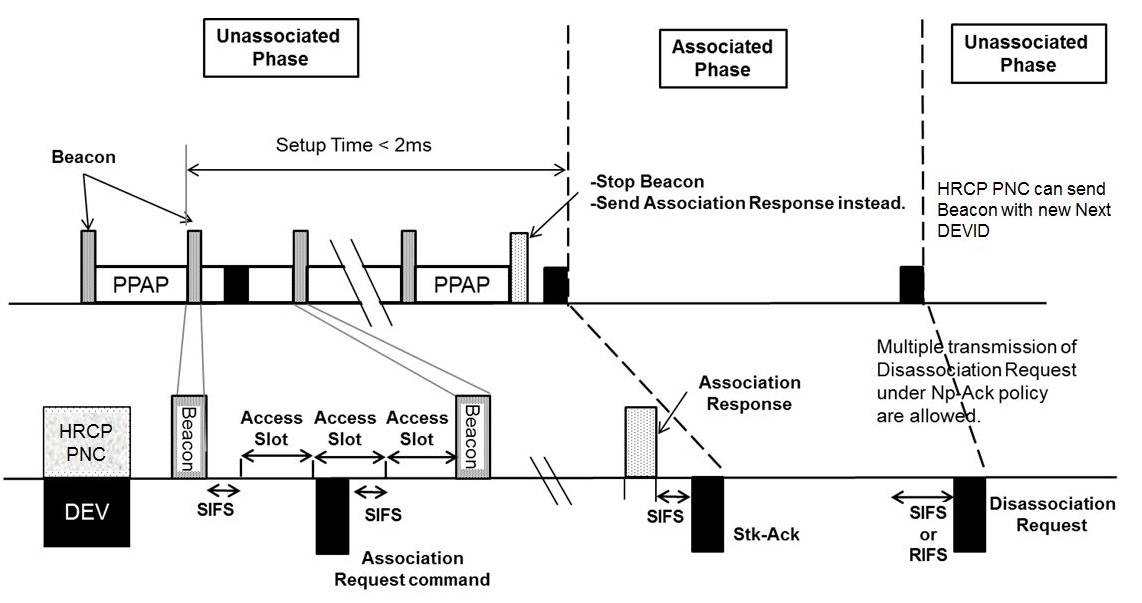 Figure 4-2a—One cycle of PPAP
Kiyoshi Toshimitsu (Toshiba)
Figure 4-2a—Proposed Change (New version)
PAP
PSP
Setup Time < 2ms
Beacon
Stop beacon 
Send Association Response 
command instead
HRCP PNC can send
beacon with new Next
DEVID
Multiple transmissions of 
Disassociation Request
command under 
No-ACK policy
are allowed
Association
Response 
command
HRCP
PNC
Access Slot
Beacon
Beacon
DEV
SIFS
SIFS
or
RIFS
SIFS
SIFS
Stk-ACK
Association
Request  command
Disassociation
Request  command
Figure 4-2a—One session of HRCP
Kiyoshi Toshimitsu (Toshiba)
Association details (1)
4.3.6 The IEEE802.15.3 superframe
Change 
The Superframe structure for HRCP is shown in Figure 4-2a. Carrier sensing is not required during pairnet setup period(PSP) and pairnet associated period (PAP). Access method of point-to-point access period (PPAP) during PSP the Associated Phase is different from that during PAPthe Unassociated Phase.

a) Pairnet setup period (PSP) 
All frames shall be transmitted using an MCS from the mandatory MCS set during PSP the Unassociated Phase. The superframe duration during PSP in unassociated phase  equals the interval between transmission start times of beacons with the same PHY mode and is indicated by the pairnet Synchronization Parameters field in the beacon frame.

b) Pairnet associated period (PAP) 
The superframe in PAPassociated phase starts from the transmission start time of the Association Response command that replaces the beacon.
Kiyoshi Toshimitsu (Toshiba)
Association details (2)
4.3.7.2 Channel time management for pairnets
Change
There is one method for communicating data between DEVs that form a pairnet. Data exchanges are achieved during a PAP, which is described in 7.4.4.

6.2.1.2 Frame type field
Change
Stk-ACK frames with no data which are sent in response to data frames in PAP are treated as data frames.

6.3.1.1a Non-secure Beacon frame for pairnets
Change
The Superframe Duration field contains the duration of the current superframe in PSP unassociated phase.
Kiyoshi Toshimitsu (Toshiba)
Association details (3)
7.3a.1 Association
Change
Before an HRCP DEV has completed the association process, all frames sent to the HRCP PNC byfrom the HRCP DEV shall be exchanged in the Access Slots in PSP of the superframe.
  
Change
7.4.4 PAP after association
Stk-ACK is used for data frame acknowledgement in PAP and is indicated in the MAC header and may be piggybacked with the data payload. The PAP has two phases, synchronous phase and asynchronous phase.
 
7.9.2a Stk-ACK
Stk-ACK is commonly used for acknowledgement in PAP.
Kiyoshi Toshimitsu (Toshiba)
Association details (4)
11a.2.3.1 PHY preamble

Change
A PHY-long preamble shall be used during PSP Unassociated Phase and a PHY-short preamble shall be used during PAPAssociated Phase.
Kiyoshi Toshimitsu (Toshiba)